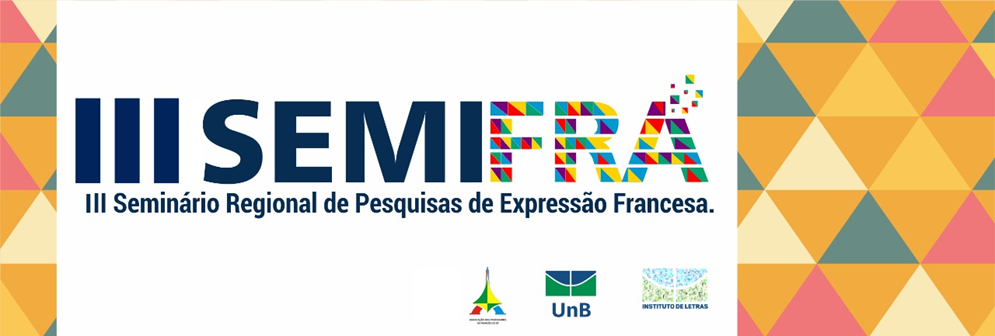 11 e 12 de junho de 2018
"Formação crítico-reflexiva para o ensino de língua(s) e cultura(s) nos Cursos de Letras no contexto de internacionalização das universidades brasileiras
Profa. Dra. Heloisa Albuquerque-Costa
FFLCH - USP
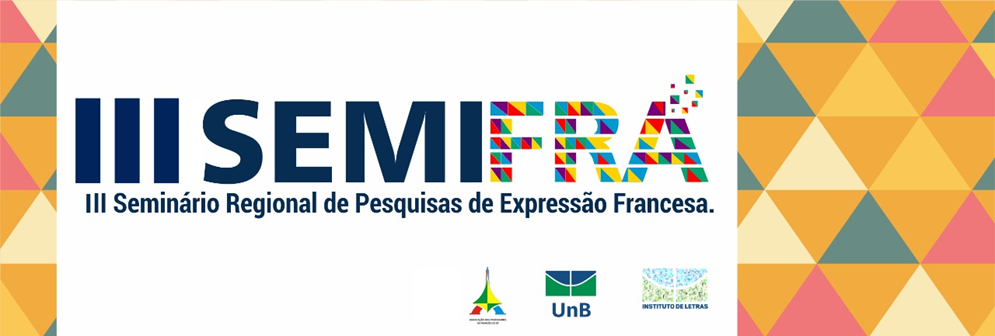 Formação crítico-reflexiva

Formação para o ensino-aprendizagem do francês

Curso de Letras Francês / Francês-Português

Contexto de internacionalização
"Formação crítico-reflexiva para o ensino de língua(s) e cultura(s) nos Cursos de Letras no contexto de internacionalização das universidades brasileiras
Profa. Dra. Heloisa Albuquerque-Costa
FFLCH - USP
Qual formação em Letras propomos aos estudantes hoje?

 Qual (is) profissional (is) de Letras queremos formar no Bacharelado e na Licenciatura?

Quais são os desafios/as questões/ as problemáticas que esses profissionais terão de enfrentar no contexto de ensino-aprendizagem da língua francesa no século XXI?
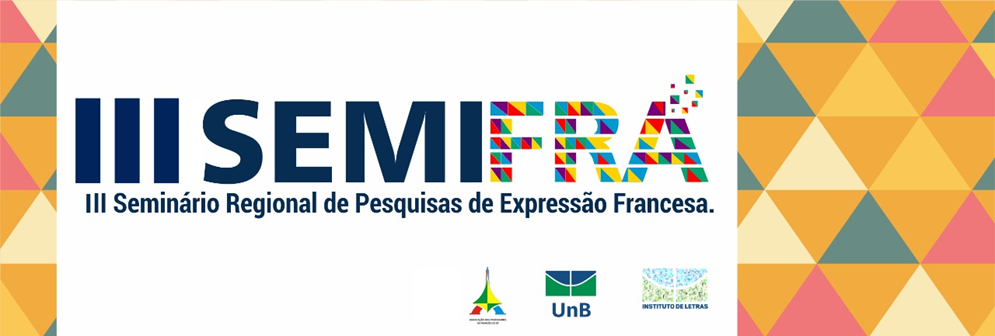 Algumas questões
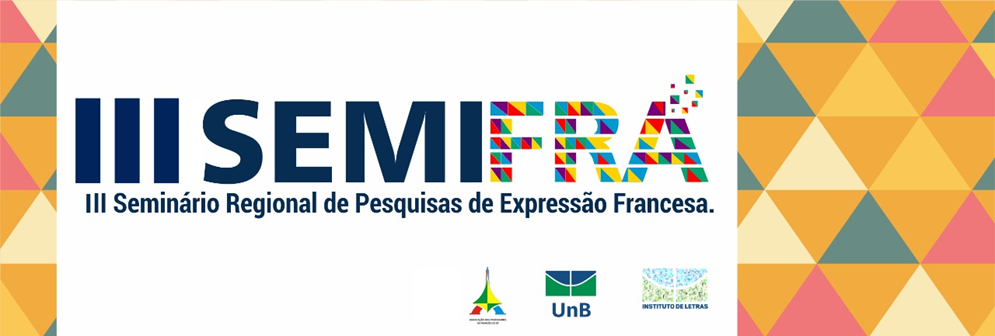 Apresentação

 Orientações governamentais em relação ao ensino de LE no Brasil?

 Projetos pedagógicos dos Cursos de Letras 

 Relações entre ensino e pesquisa

 Desafios
"Formação crítico-reflexiva para o ensino de língua(s) e cultura(s) nos Cursos de Letras no contexto de internacionalização das universidades brasileiras
LDB 1996 - §5º Na parte diversificada do currículo será incluído, obrigatoriamente, a partir da quinta série, o ensino de pelo menos uma língua estrangeira moderna, cuja escolha ficará a cargo da comunidade escolar.
DCN – 1998- III - será incluída uma língua estrangeira moderna, como disciplina obrigatória, escolhida pela comunidade escolar, e uma segunda, em caráter optativo dentro das disponibilidades da instituição.
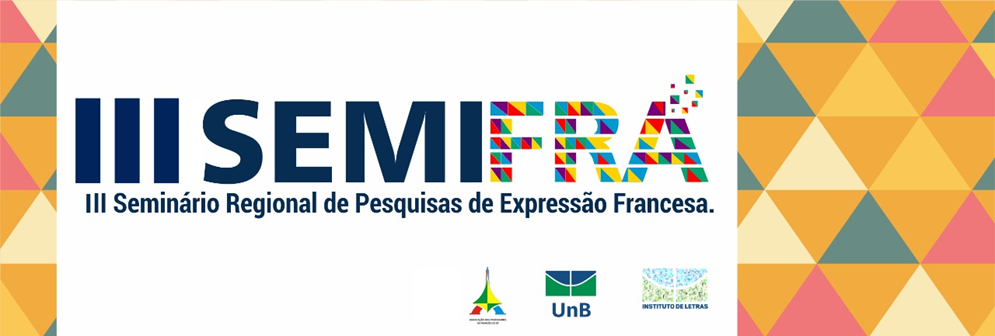 Orientações governamentais em relação ao ensino de LE
PCN – Ensino Médio – 2000
o domínio de língua(s) estrangeira(s) como forma de ampliação de possibilidades de acesso a outras pessoas e a outras culturas e informações;
Lei 11.161  - 2005  inclusão da oferta do ensino de Espanhol na Educação Básica, de modo facultativo no ensino fundamental e, de modo obrigatório, no ensino médio
IsF – Idiomas sem Fronteiras - 2013
Promover ações em prol de uma política linguística para a internacionalização do Ensino Superior (7 idiomas)
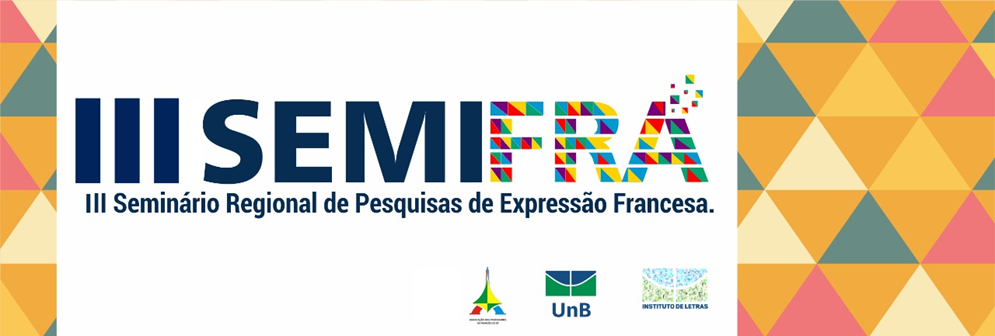 Orientações governamentais em 
relação ao ensino de LE
A BNCC da área de Linguagens e suas Tecnologias busca consolidar e ampliar as aprendizagens previstas na BNCC de Ensino Fundamental nos componentes Língua Portuguesa, Arte, Educação Física e Língua Inglesa.
BNCC
2018
Língua Inglesa deve ser compreendida como língua de uso mundial, pela multiplicidade e variedade de usos, usuários e funções na contemporaneidade
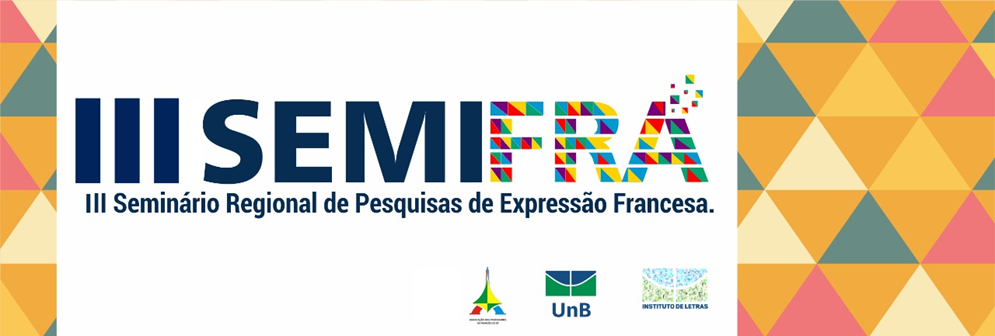 BNCC – Base Nacional Comum Curricular
. No Ensino Médio, explorar as utilizações do inglês na cultura digital, nas culturas juvenis e em estudos e pesquisas, como também ampliar suas perspectivas em relação à sua vida pessoal e profissional. Além disso, abrem-se possibilidades de aproximação e integração com grupos multilíngues e multiculturais no mundo global – contanto que estes saibam se comunicar em inglês –, com diferentes repertórios linguístico-culturais
BNCC
2018
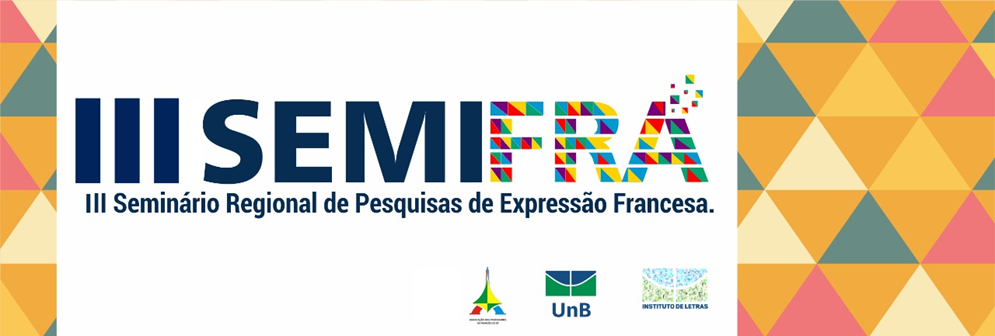 BNCC – Base Nacional Comum Curricular
As aprendizagens em inglês permitirão aos estudantes usar essa língua para aprofundar a compreensão sobre o mundo em que vivem, explorar novas perspectivas de pesquisa e obtenção de informações, expor ideias e valores, argumentar, lidar com conflitos de opinião e com a crítica, entre outras ações relacionadas ao seu desenvolvimento cognitivo, linguístico, cultural e social. Desse modo, eles ampliam sua capacidade discursiva e de reflexão em diferentes áreas do conhecimento.
BNCC
2018
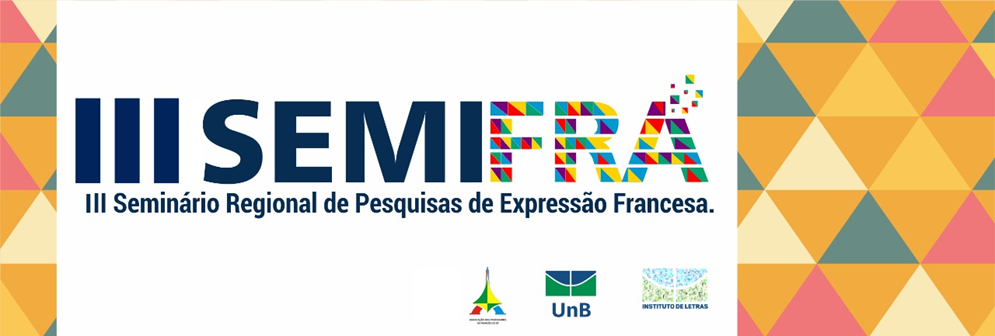 BNCC – Base Nacional Comum Curricular
A primeira tarefa de responsabilidade direta da União será a revisão da formação inicial e continuada dos professores para alinhá-las à BNCC. A ação nacional será crucial nessa iniciativa, já que se trata da esfera que responde pela regulação do ensino superior, nível no qual se prepara grande parte desses profissionais. Diante das evidências sobre a relevância dos professores e demais membros da equipe escolar para o sucesso dos alunos, essa é uma ação fundamental para a implementação eficaz da BNCC.
BNCC – Base Nacional Comum Curricular
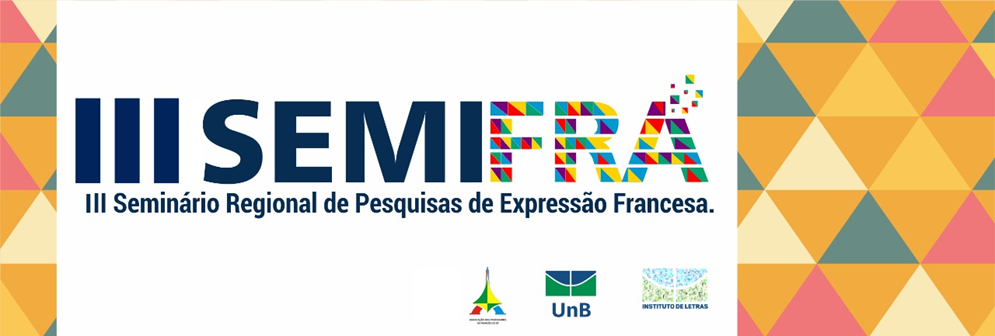 Retrocesso nas diretrizes nacionais, na política linguística do país

Fragilização dos projetos de internacionalização num mundo cada vez mais plurilingue

Convivência com outros programas nacionais que têm uma orientação plurilingue  - Cursos de Letras e IsF
Qual a nossa responsabilidade nesse contexto?
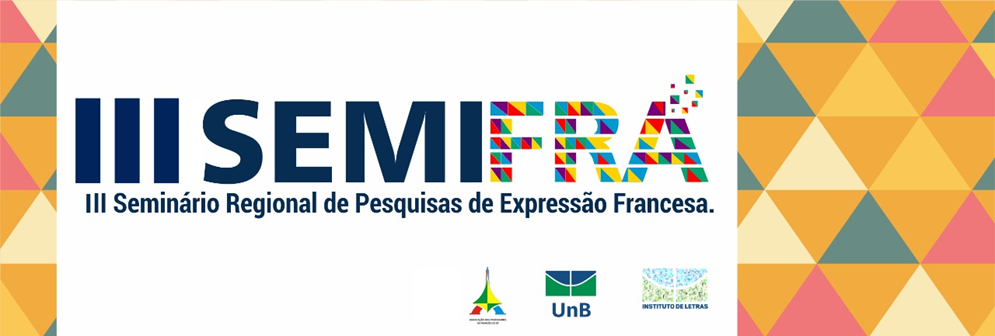 De todo este percurso, 
quais conclusões podemos tirar ?
Desenvolvimento de um ensino e aprendizado compartimentalizado

 Organização curricular disciplinar – não interdisciplinar

 Não flexibilização do currículo – da formação

Pouca relação entre formação e mercado de trabalho – profissionalização dos discentes nas áreas de Letras e formação de professores
Projetos pedagógicos de Letras
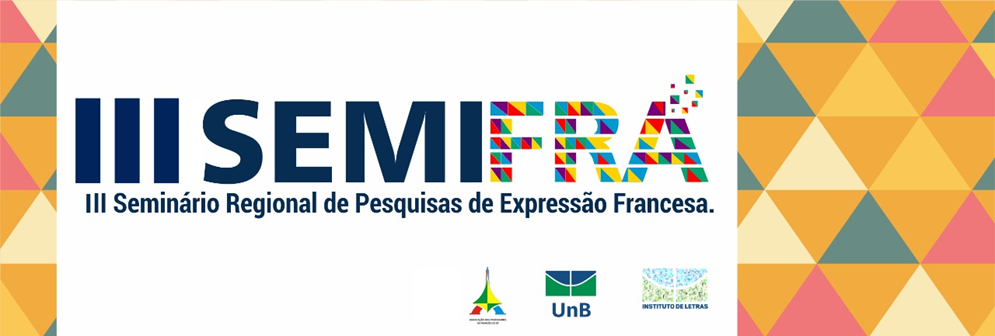